IZMAIŅAS NORMATĪVĀJOS AKTOS 2023. GADĀ
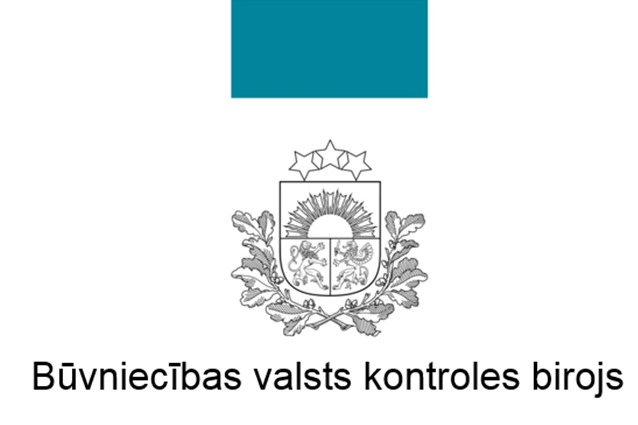 Būvniecības kontroles departamenta 
Būvdarbu kontroles nodaļas vadītāja vietniece
Karīna Antonišķe
BŪVNIECĪBAS  NORMATĪVĀ  REGULĒJUMA   GROZĪJUMU   BŪTĪBA UN MĒRĶIS
2023.gadā veikto grozījumu pamatuzdevums novērst regulējuma nepilnības, kas negatīvi iespaido būvniecības kvalitāti, veido administratīvos šķēršļus, kavē būvniecības procesu, t.sk.:
samazināt birokrātisko procedūru skaitu (izņēmumu), vienlaikus nodrošinot efektīvāku, caurskatāmāku, pēc iespējas vienotu būvniecības procesu;
novērst datu dublēšanos dažāda veida obligātajos būvdarbu dokumentos, kā arī pārskatīt šo dokumentu nepieciešamību un piemērojamību;
skaidri noteikt būvniecības dalībnieku un kontrolējošo iestāžu atbildības robežas;
mazināt būvniecības dalībnieku un kontrolējošo iestāžu būvinspektoru atšķirīgo tiesību normu interpretāciju un strīdus situācijas ar būvdarbu veicēju;
pilnveidot būves drošības kontroli būvdarbu un ekspluatācijas laikā, lai nodrošināt būves ilgtspējību - sociāli atbildīgu būvniecību.
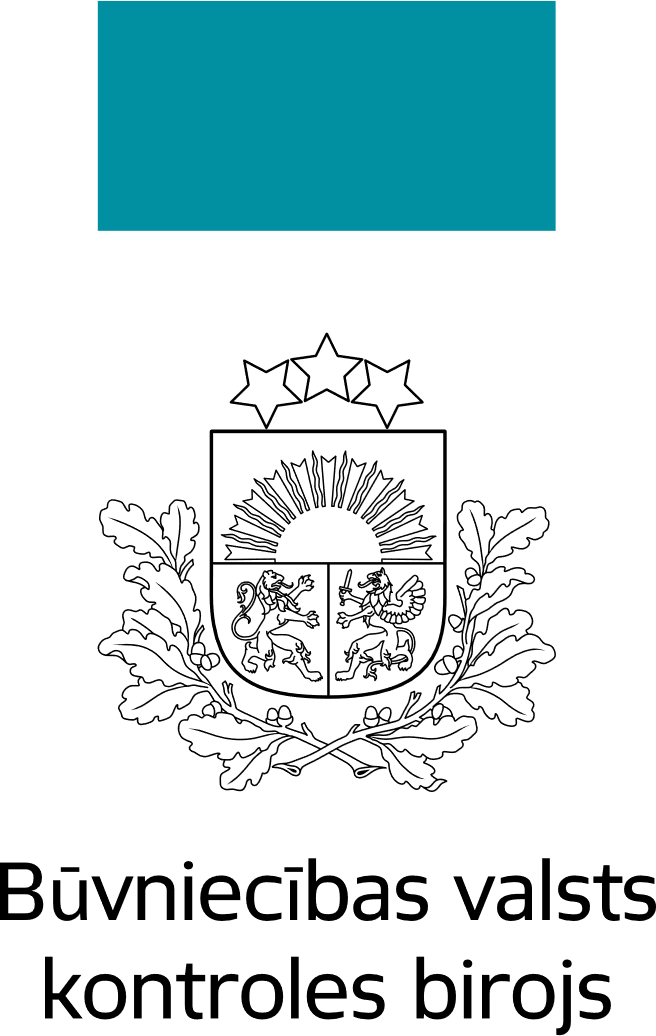 19.08.2014. noteikumi Nr. 500 «Vispārīgie būvnoteikumi»
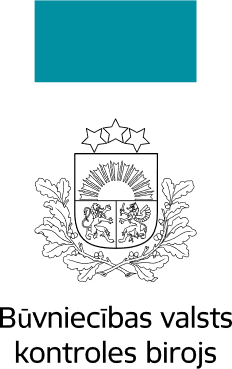 30.08.2023. stājās spēkā grozījumi Ministru kabineta 19.08.2014. noteikumos Nr. 500 «Vispārīgie būvnoteikumi» (turpmāk – Vispārīgie būvnoteikumi), kas ietekmē līdzšinējo kārtību, kas attiecināma uz būvprojekta izmaiņu saskaņošanas kārtību un to atkārtoto ekspertīzi, kas ir obligāts nosacījums        3. grupas būvju būvprojektiem, ja to būvniecībai ir nepieciešama būvatļauja.
MK 19.08.2014.noteikumi Nr.500 «Vispārīgie būvnoteikumi» 60. punktsVispārīgo būvnoteikumu 60. punkts
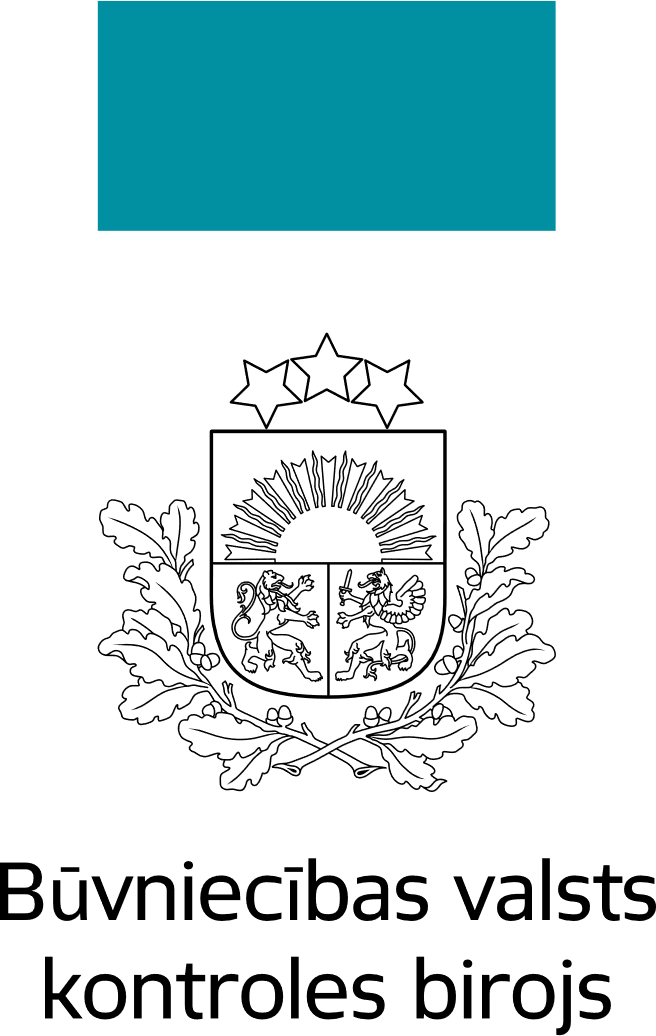 Ja būvprojektam, kuram būvniecības jomu regulējošos normatīvajos aktos noteiktajos gadījumos ir veikta būvekspertīze, pirms būvdarbu uzsākšanas vai būvdarbu laikā tiek mainīts būves, tās nesošo konstrukciju vai to daļu konstruktīvais vai cits risinājums, kas samazina būves mehānisko stiprību, stabilitāti, ugunsdrošību vai lietošanas drošumu, un to izmaiņu būvprojektā atbilstoši šo noteikumu 67.1 punktam ir norādījis būvprojekta izstrādātājs, būvniecības ierosinātājam ir pienākums veikt atkārtotu attiecīgo būvprojekta daļu ekspertīzi, ievērojot šo noteikumu        69. punktu. Izmaiņu būvprojekta būvekspertīzes atzinumu pievieno izmaiņu būvprojektam līdz būvdarbu atsākšanas brīdim, ja tie ir pārtraucami, vai līdz objekta nodošanai ekspluatācijā.
Vispārīgo būvnoteikumu  67.1, 68.1 punkti
Ja tiek mainīts būves, tās nesošo konstrukciju vai to daļu konstruktīvais risinājums, izmaiņu būvprojekta izstrādātājs skaidrojošajā aprakstā norāda minēto izmaiņu ietekmi uz iepriekš ekspertēto būves mehānisko                                                                                                                      stiprību, stabilitāti, ugunsdrošību vai lietošanas drošumu.
Ja būvdarbu laikā būvniecības procesa dalībnieki vienojas par izmaiņām būvprojektā, būvdarbus pārtrauc būvē vai tās daļā, kuru skar izmaiņas, līdz izmaiņu būvprojekta pievienošanai un apstiprināšanai būvniecības informācijas sistēmā (ja būvniecības process noris, izmantojot būvniecības informācijas sistēmu) un saskaņošanai ar institūciju, kura pilda būvvaldes funkcijas, būvniecības jomu regulējošos normatīvajos aktos noteiktajos gadījumos. pilda būvvaldes funkcijas, būvniecības jomu regulējošos normatīvajos aktos noteiktajos gadījumos.
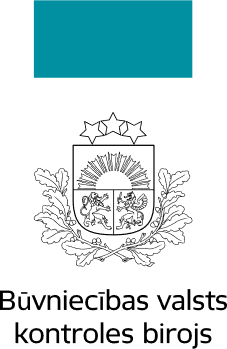 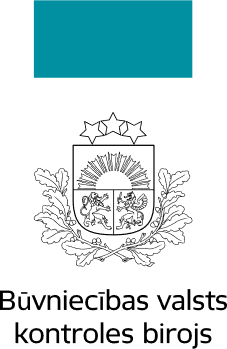 Izmaiņu mērķis un skaidrojošā apraksta  būtība
Izmaiņu mērķis ir nodrošināt, ka izmaiņas, kas tiek veiktas Būvprojektā būvdarbu laikā garantēti ir izvērtētas un ir noskaidrota un pamatota konkrētā risinājuma iespējama ietekme uz visas būves mehānisko stiprību un stabilitāti, proti ir nodrošinātā izsekojamība, t.i. jebkurā laikā nodrošināta iespēja kompetentai personai pārliecināties par pamatojumu, kas ir bijis par pamatu  būvprojekta autora secinājumam - vai konkrētām izmainītām būvprojekta daļām ir/nav nepieciešama atkārtota ekspertīze.
Vispārīgo būvnoteikumu 69. punkts
Ja saskaņā ar šo noteikumu 60. punktu ir jāveic atkārtota būvprojekta ekspertīze un būve tiek ekspluatēta, būvdarbus būves daļā, kuru skar konstruktīvā risinājuma izmaiņas, pārtrauc un tos var atsākt tikai pēc tam, kad ir saņemts pozitīvs būvekspertīzes atzinums.
IZMAIŅAS BŪVPROJEKTĀ, KURĀM PAREDZĒTA EKSPERTĪZE
Būvprojekta izmaiņas samazina minētās būtiskās prasības un to Būvprojekta izmaiņu skaidrojošā aprakstā ir norādījis tā izstrādātājs?
Nē
Jā
Ja būve vienlaikus tiek ekspluatēta, būvdarbus pārtrauc, un tos var atsākt pēc pozitīva būvekspertīzes atzinuma
Ja būve netiek ekspluatēta, būvekspertīzes atzinumu pievieno Būvprojekta izmaiņām līdz būves   pieņemšanai ekspluatācijā
Izmaiņas skaņojamas atbilstoši attiecīgai kārtībai un pievienojamas Būvprojekta izmaiņām BIS
BŪVPROJEKTA IZMAIŅAS
neskar būves vizuālo risinājumu, būvapjomu, novietojumu 
(Vispārīgo būvnoteikumu 115.punkts) 
Būvprojekta izstrādātājs vai autoruzraugs pēc vienošanās ar pārējiem būvniecības dalībniekiem izdara būvprojekta izmaiņas. Autoruzraugs izdara ierakstu autoruzraudzības žurnālā par veiktajām izmaiņām būvprojektā (līdz brīdim, kad būvdarbu žurnālā ieraksti tiek veikti būvniecības informācijas sistēmā – Vispārīgo būvnoteikumu 176.punkts). Ar ierakstu iepazīstas būvdarbu vadītājs un būvuzraugs (ja nav būvuzrauga, tad pasūtītājs).
Būvniecības ierosinātājam jāveic rakstisks saskaņojums uz rasējuma lapām.
būves novietojuma, būvapjoma, fasādes risinājumos 


(Būvniecības likuma 16.panta 2.2 daļa, un 17.panta 2.1 daļa) 
Persona, kurai ir izdota būvatļauja, iesniedz būvvaldei normatīvajos aktos noteiktos dokumentus, bet būvvalde vai cita institūcija, kura pilda būvvaldes funkcijas, izvērtē nepieciešamību grozīt būvatļaujas nosacījumus 
(Būvniecības likuma 16.panta 2.3 daļa)
Būvvaldei pieņem lēmumu 10 dienu laikā (Vispārīgo būvnoteikumu 12.23.apakšpunkts)
Būvniecības dalībnieku pienākumi un atbildība
Būvniecības likuma 19. panta pirmā daļa nosaka, ka  būvniecības procesa dalībnieku būvniecības procesa ietvaros sniegtie saskaņojumi neatbrīvo citus būvniecības procesa dalībniekus no tiem normatīvajos aktos noteiktās atbildības.
Svarīgi! Atbilstoši Būvniecības likuma 19.1, 19.2 un 19.3 pantiem un Vispārīgiem būvnoteikumiem ir nodalīta katra būvniecības procesa dalībnieka atbildība un pienākumi un katrs dalībnieks atbild par savu būvniecības procesa daļu un pienākumu pienācīgu izpildi.
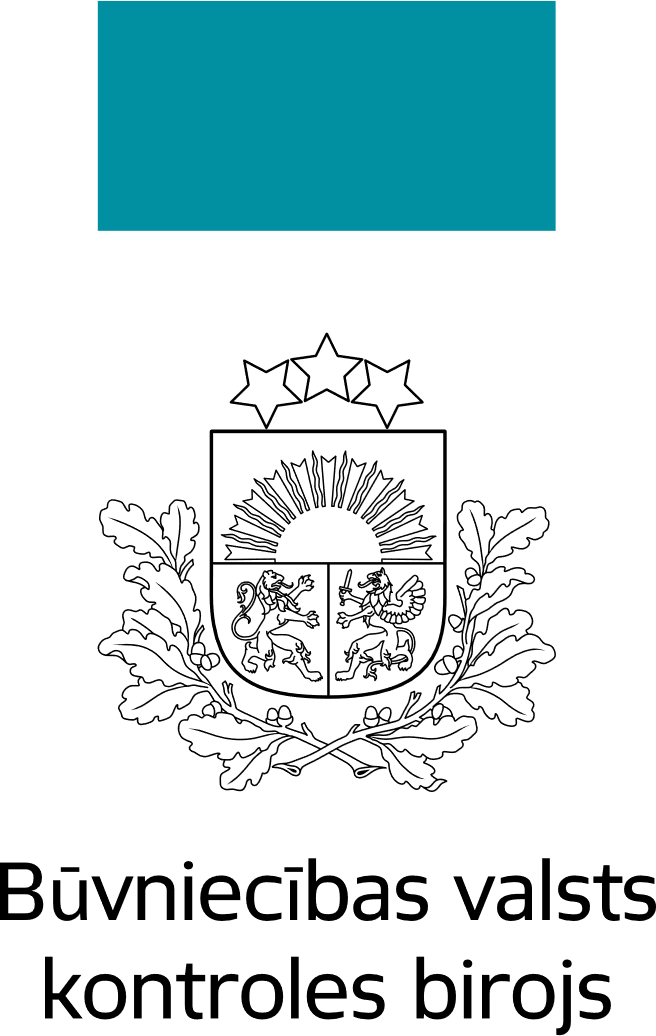 Būvniecības ierosinātājs 
būvprojekta izstrādei piesaistīt normatīvajiem aktiem atbilstošus būvspeciālistus vai būvkomersantus; 
projektēšanas uzdevumā noteikt paredzētās būves lietotāja prasības.
 Būvprojekta izstrādātājs 
nodrošina būvprojekta un tajā ietverto risinājumu atbilstību būvniecības ierosinātāja un normatīvo aktu prasībām (t.sk. piemērojamiem standartiem);
dokumentācijā ietvertās informācijas savstarpējo atbilstību;
nodrošina, ka būvvaldei vai institūcijai, kura pilda būvvaldes funkcijas, iesniegtajā vai realizācijai nodotajā būvprojektā vai tā daļā ietvertie risinājumi ir izstrādāti, balstoties uz pietiekamu informāciju, kā arī ir atbildīgs par apakšuzņēmēja veiktajiem darbiem un to kvalitātes kontroli.
 Autoruzraudzības veicējs
atbild būvniecības procesa dalībniekiem doto norādījumu saturu un viņa saskaņoto būvniecības dokumentu atbilstību būvprojektam un tajā ietvertajiem risinājumiem.
 Būvdarbu veicējs  
nodrošina būvdarbu rezultātā tapušās būves vai tās daļas atbilstību būvprojektam un tajā ietvertajiem risinājumiem;
atbild par būvdarbu kvalitāti un atbilstošu būvizstrādājumu un to iestrādes tehnoloģiju izmantošanu (ciktāl būvprojektā nav tieši norādīts noteikts būvizstrādājums vai tā iestrādes tehnoloģija).
 Būvuzraudzības veicējs
nodrošina būvniecības ierosinātāja likumīgo interešu pārstāvību būvdarbu procesā;
visa būvdarbu procesa uzraudzību kopumā;
ikviena būvuzraudzības plānā noteiktā posma kontroli.
Būvekspertīzes veicējs 
atbild par būvekspertīzes atzinuma saturu; 
ietverto secinājumu pamatotību būvekspertīzes uzdevuma ietvaros.
Būvniecības dalībnieku pienākumi  un atbildība
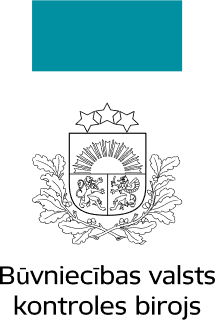 ATBILDĪBA PAR BŪVDARBU VEIKŠANU AR ATKĀPEM NO BŪVPROJEKTA
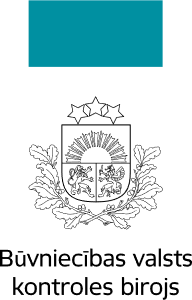 Būvniecības likuma 18.panta otro daļa nosaka, ka būvdarbi, kas uzsākti vai tiek veikti bez būvprojekta, akceptētas apliecinājuma kartes vai akceptēta paskaidrojuma raksta, bez būvatļaujas vai pirms tam, kad izdarīta atzīme par attiecīgo nosacījumu izpildi, gadījumos, kad attiecīgie lēmumi saskaņā ar normatīvajiem aktiem ir nepieciešami, kā arī būvdarbi, kas neatbilst būvprojektam un normatīvo aktu prasībām, ir kvalificējami kā patvaļīga būvniecība.

Biežāk konstatētas atkāpes, kas kvalificējamas kā PATVAĻĪGĀ BŪVNIECĪBA:
būvprojekta paredzēto risinājumu aizvietošana ar citiem risinājumiem, kas nav saskaņotas atbilstoši normatīvo aktu prasībām (Praksē novērojamas situācijas, kad būvniecības procesa dalībnieki izmaiņas būvprojektā mēdz izdarīt autoruzrauga ieraksta veidā būvdarbu žurnālā (autoruzraudzības žurnālā)).
būvapjoma, fasādes un konstrukciju risinājumu izmaiņās, kas izbūvētas pirms tās ir saskaņotas normatīvajos aktos noteiktajā kārtībā; 
būvmateriālu aizvietošana (Gadījumos, ja būvprojektā ir norādīts konkrēts būvizstrādājums, bet būvdarbu gaitā rodas nepieciešamība pielietot būvizstrādājumu ar atšķirīgām ekspluatācijas īpašībām, būvprojektā nepieciešams veikt izmaiņas.)
ATBILDĪBA PAR BŪVDARBU VEIKŠANU AR ATKĀPEM NO BŪVPROJEKTA
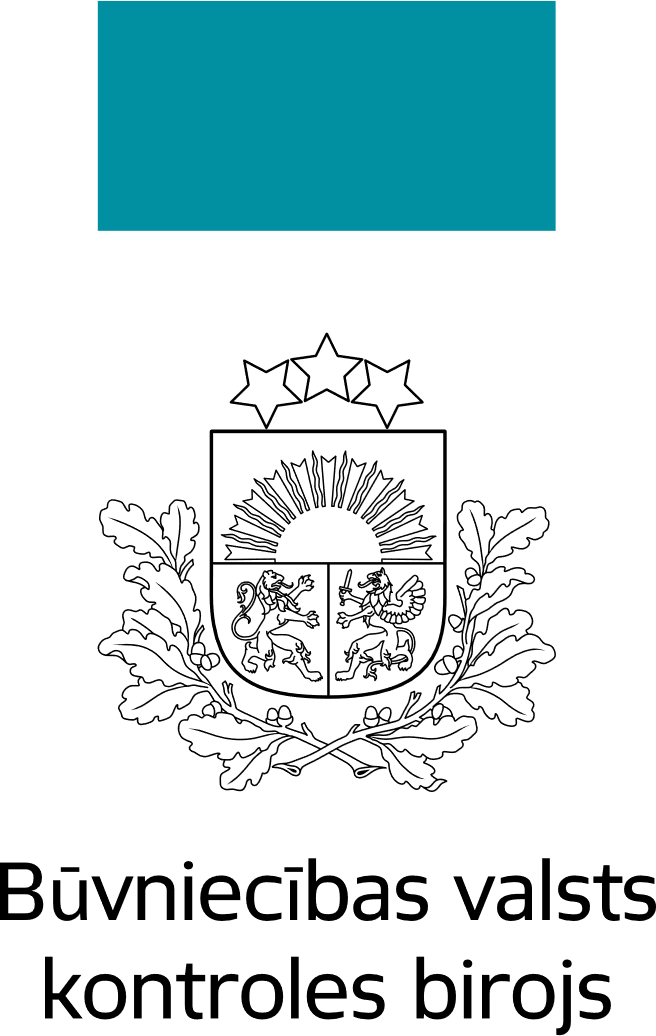 Būvniecības likums 28.pants (2) daļa  
Par būvdarbu veikšanu ar atkāpēm no būvprojekta, ja izmaiņas būvprojektā nav saskaņotas šajā likumā noteiktajā kārtībā un konstatētas atkāpes no:
1) paskaidrojuma raksta, piemēro brīdinājumu vai naudas sodu fiziskajai personai līdz divdesmit piecām naudas soda vienībām, bet juridiskajai personai — līdz trīsdesmit piecām naudas soda vienībām;
2) apliecinājuma kartes, piemēro brīdinājumu vai naudas sodu fiziskajai personai līdz piecdesmit piecām naudas soda vienībām, bet juridiskajai personai — līdz sešdesmit piecām naudas soda vienībām;
3) būvprojekta, kura realizācijai ir nepieciešama būvatļauja, piemēro brīdinājumu vai naudas sodu fiziskajai personai līdz četrsimt naudas soda vienībām, bet juridiskajai personai — līdz piecsimt naudas soda vienībām.
PALDIES PAR UZMANĪBU!

Vairāk informācijas
www.bvkb.gov.lv
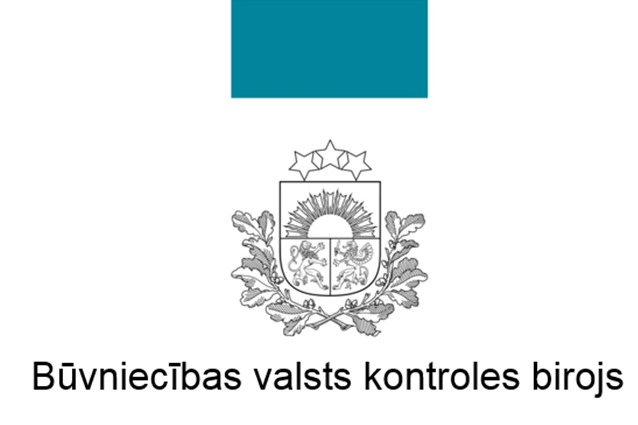